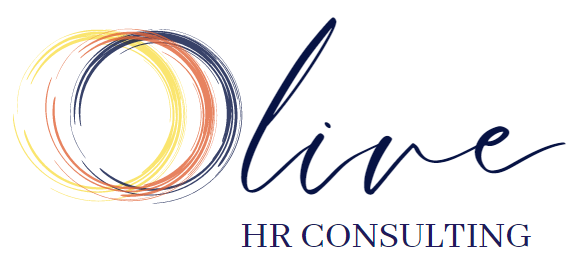 “Asegurar el éxito de los proyectos teniendo más en cuenta sus componentes humanos.”
Los proyectos son la savia de las empresas
La vida de una empresa está jalonada de numerosos proyectos: nuevo software, nueva organización, lanzamiento de un nuevo producto o servicio, innovación, etc. La mayoría de los cambios, grandes o pequeños, se gestionan en un momento u otro en "modo proyecto".

A menudo, es mucho lo que está en juego desde el punto de vista económico, debido al coste intrínseco del proyecto y/o a supuesto impacto en el rendimiento que podría generar. Por eso, durante décadas, el "proyecto" ha sido objeto de la creación de numerosas herramientas: PERT, Gantt, planificación, indicadores y cuadros de mando de todo tipo... y, más recientemente, el método ágil y el design thinking... 

Estos métodos se basan en herramientas informáticas sofisticadas y en constante evolución, por lo que podría pensarse que la gestión de proyectos es un enfoque perfectamente robusto.
25/09/2023
2
La dimensión humana de los proyectos influye fuertemente en sus resultados
Aunque se haya dedicado un gran esfuerzo al diseño, organización y gestión de un proyecto, los profesionales son muy conscientes de que siempre existe el riesgo de que el contenido, los costes o los plazos se desvíen.
Cuando se trata de celebrar el éxito de un proyecto, se habla mucho de su contenido o del método utilizado, pero cuando se habla de las dificultades, a menudo se culpa a las personas, a los equipos.
En realidad, en ambos casos, los hombres y mujeres que han participado en el proyecto han tenido una gran influencia en el resultado. 
Cuando los resultados están ahí, suele ser por el talento de los jefes de proyecto, la calidad de la comunicación entre los colaboradores, la cohesión del equipo y la confianza mutua entre las distintas partes interesadas. 
Cuando los presupuestos y los plazos fracasan, cuando la relación cliente/proyecto se deteriora, cuando los "buenos" abandonan el barco... Buscamos a menudo las causas de las averías en la gestión o en el funcionamiento humano del proyecto. 

Nuestra misión es apoyar a los equipos de proyecto y a las partes interesadas para que puedan :
Estimular las relaciones humanas y la cooperación que conducen a un alto nivel de rendimiento.
Prever y limitar las disfunciones humanas.
25/09/2023
3
Cada fase incluye retos humanos que llevan a los proyectos en la dirección correcta o equivocada
EL ANTEPROYECTO
Una primera etapa de contradicción entre paradigmas (por ejemplo, patrocinios, gestores y operaciones). Cada uno de ellos tiene su propia legitimidad en función de su marco de referencia específico. En este punto, las responsabilidades suelen ser compartidas y confusas. El reto consiste en optimizar los distintos componentes del proyecto y sus interacciones.
Los retos humanos de esta fase son :
Desarrollar el conocimiento y la comprensión mutua de las prioridades de los demás (especialmente de los líderes).
Reforzar la comunicación y el feed-back desde el principio.
Acompañar y apoyar a los gestores clave, en particular al director/líder del proyecto.

EL LANZAMIENTO
Es un momento de tensiones, en el que cada parte intenta que prevalezcan sus prioridades (dinero, plazos, calidad, satisfacción del cliente....). Es una etapa estructuradora por su dimensión contractual.
El reto humano de esta fase es la dimensión colectiva: es el conjunto lo que hay que optimizar. Esto significa :
Consolidar y reunir a uno o varios equipos para generar confianza.
Tener en cuenta la dimensión intercultural (nacionalidades, valores, profesiones, perfiles, etc.) para identificar posibles malentendidos.
Co-construir un "proyecto común" basado en valores y reglas de juego compartidos.
25/09/2023
4
Cada fase incluye retos humanos que llevan a los proyectos en la dirección correcta o equivocada
LA ORGANIZACIÓN / PLANIFICACIÓN
El proyecto adquiere aquí una nueva dimensión, los equipos crecen y la tendencia general es dar prioridades a los métodos y herramientas, lo que da lugar a varios cursos de formación, formalizaciones, planificación y programación..... Esta etapa es necesariamente formal y técnica. ¡Por ello, se corre el riesgo de olvidar un poco el elemento humano! 
El reto de esta fase es sacarlo a la superficie:
Dimensión humana de la planificación y énfasis en la dimensión cualitativa de los recursos humanos.
Refuerzo de las capacidades de gestión de los responsables (liderazgo, creación de equipos, toma de decisiones, etc.).
Co-construcción y puesta en marcha de mecanismos de anticipación de las tensiones, de diálogo y de resolución de conflictos.

OPERACIÓN DE DIRECCIÓN
El proyecto es a largo plazo y cada vez más complejo. El número de partes interesadas aumenta, con una mezcla de personas que llegan y se van. Las tensiones e incluso los conflictos son frecuentes, al igual que los riesgos de incumplimiento de plazos o presupuestos.
El reto humano en esta fase es mantener la cohesión del conjunto: 
Estimular constantemente la comunicación y el feed-back para detectar a tiempo las señales débiles y anticiparlas mejor.
Renovar periódicamente las operaciones de team-building a todos los niveles. 
Apoyar a largo plazo a los actores clave, especialmente a los directores, los líderes y los jefes de proyecto.
25/09/2023
5
Cada fase incluye retos humanos que llevan a los proyectos en la dirección correcta o equivocada
LA PUESTA EN FUNCTIONAMIENTO – GO LIVE
El gran día se acerca, el tiempo apremia, los esfuerzos se multiplican por diez y las sorpresas saltan a la vista. La toma de decisiones colectiva es delicada y laboriosa, los paradigmas iniciales y diferenciadores resurgen, las tensiones pueden ser máximas. 
Por tanto, el reto de esta fase es :
Acompañar a los responsables y gestores en la evolución de su estrategia y en la toma de decisiones.
Preservar el "proyecto compartido", sus valores y sus reglas de juego para atravesar las turbulencias.
Reforzar la confianza en sí mismo, entre los individuos, entre los equipos y entre las organizaciones.

LA TRANSICIÓN FINAL - CUT-OVER
Por un lado, el cliente exige a los actores del proyecto, que a menudo son asignados a nuevos proyectos, que realicen ajustes, incluso si ello implica transponer o desvirtuar los procedimientos de transición (por ejemplo, el acta de cierre de proyecto). Por otra parte, los equipos "sucesores" (producción, mantenimiento, etc.) vuelven al equipo del proyecto para pedir más competencias, más informaciones, más conocimientos específicos. 
El reto de esta fase es, por tanto :
Facilitar la comunicación y la confianza entre el equipo del proyecto y el equipo continuador.
Apoyar la transición a un nuevo modo operativo (modo producto, modo gestión de aplicaciones, modo mantenimiento, etc.).
25/09/2023
6
El final del proyecto, una oportunidad por el aprendizaje colectivo
UF SE ACABO…
Los proyectos suelen terminar con la reaparición de las tensiones y luego... con la desaparición de los distintos protagonistas, atrapados en otros proyectos o en el día a día de sus actividades. Esto tiene dos consecuencias:
El proyecto es recordado sobre todo por sus aspectos negativos, ya sea por el cliente o por los equipos.
Se aprovecha poco la experiencia, a menudo larga, de las partes implicadas.

TÓMARSE UN TIEMPO PARA MIRAR ATRÁS... Y PREPARARSE PARA FUTURAS COLABORACIONES 
Junto con los equipos implicados, llevar a cabo algunas autopsias sobre disfunciones cuyas consecuencias hayan sido perjudiciales por el rendimiento (plazos, costes) y/o para el funcionamiento humano del proyecto. 
No se trata de encontrar a los culpables, sino de cerrar los problemas de comunicación latentes, drenar las frustraciones no expresadas y desactivar los riesgos de resentimiento.
Centrarse en lo que ha funcionado bien, en los pequeños éxitos que han jalonado el proyecto, para que todos sean conscientes de ellos (aprendizaje) y hacerles marketing (motivación).
Identificar buenas prácticas que puedan aplicarse en otros proyectos.
Es cierto que es difícil encontrar tiempo en esta fase del proyecto, pero este tipo de retrospectiva puede hacerse en muy poco tiempo. Más aún cuando las personas implicadas en un proyecto a menudo tendrán que volver a trabajar juntas.
25/09/2023
7
Coaching y Asesoría de RRHH
PRINCIPIOS 
Un enfoque a medida, adaptado a cada situación específica.
Tener en cuenta las diferencias culturales entre los equipos y sus clientes, que a menudo son fuente de malentendidos.
Una preocupación constante por cumplir los compromisos (calidad, plazos, costes) de los principales colaboradores.
ENFOQUE Nuestras intervenciones se centran en cuatro objetivos: 
Una persona, a menudo el director / jefe del proyecto, pero también otros actores clave (expertos/consultores, por ejemplo) en los momentos críticos.
Dos o tres líderes que deben converger hacia una visión común.
Un equipo (proyecto, subproyecto, comité, etc.) cuyo funcionamiento debe optimizarse.
Varios equipos que deben trabajar juntos para garantizar el éxito del proyecto.
CONTENIDO
Coaching o tutoría puntual (resolución de problemas) o en la duración (regulación / anticipación).
Team-building a cada paso (reunión de inicio, comité directivo, comité de proyecto, taller de expertos, GO/No GO…).
Formación o sensibilización en el área de los RRHH (intercultural, liderazgo, comunicación, conducta del cambio…).
Comunicación y anticipación de las tensiones por medio del manejo de las relaciones delicadas entre las partes interesadas.
25/09/2023
8
Su interlocutor Olivier Vedel
CARRERA
	15 años de experiencia en RRHH :
Proyectos SIRH y de transformación de RRHH (para empresas con acciones cotizadas, globales, familiares, PYME, asociación).
Internamente (como empleado) y externamente (asesoría, consultoría, autónomo).
Inglés – Francés – Español.

TRABAJOS DESEMPEÑADOS
Coaching, formador.
Gestor de proyectos RRHH/ SIRH.
Asesor en Transformación de los RRHH.
Encargado de Nóminas & Administración. 
Cazatalentos y reclutador.
FUERZAS MOTIVADORA Apoyar a las personas y los sistemas sociales que forman en :
La consideración de sus motivaciones más sólidas.
Las capacidades de adaptación a sus entornos y a las relaciones con los demás.
El logro de sus objetivos « business » y la liberación de los potenciales humanos.

CREENCIAS 
Movilizar los recursos humanos en vez de gestionarlos.
Reforzar la seguridad ontológica y desarrollar la confianza, clave para el desempeño. 
Buscar en todo momento el equilibrio entre bondad y exigencia.
25/09/2023
9
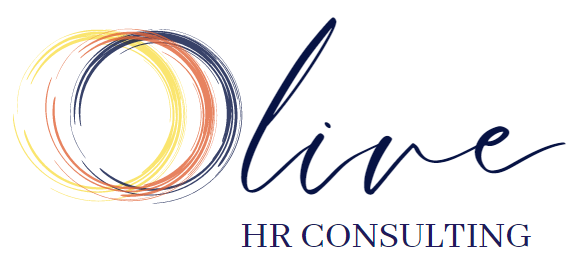 Itinerante en Europa
5 Calle Cocheras de San Cecilio18009 Granada, ESPAÑA olivier.vedel@olivehrconsulting.com(+33) 7 66 63 52 52
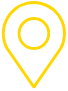 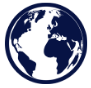 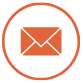 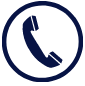 25/09/2023
10